Спортивная викторина:«Зимние виды спорта»Выполнила: преподаватель физической культуры ГАОУ ВО МГПУ Лопухова С.А.
Зимние Олимпийские игры проводятся один раз в ……. и через  ………. после летних игр?
Ответ: один раз в 4 года и через 2 года после летних игр
В каком городе проходили XXII Зимние Олимпийские игры в 2014 году (Россия)?
Ответ: Сочи
Какие виды спорта не относятся к зимним видам?
биатлон




Ответ: бокс, регби, сёрфинг
бокс
шорт-трек
фристайл
скелетон
бобслей
кёрлинг
биатлон
регби
хоккей
сёрфинг
сноуборд
Две полоски на снегуОставляют на бегу. Я лечу от них стрелой, А они опять за мной?
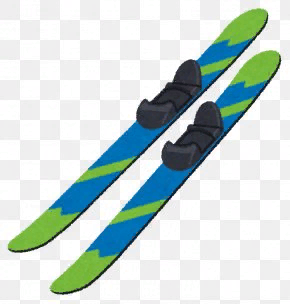 Ответ:
Назовите вид спорта, в котором участники двух команд поочерёдно пускают по ледяной площадке специальный снаряд - «камень» в сторону мишени?
Ответ: кёрлинг
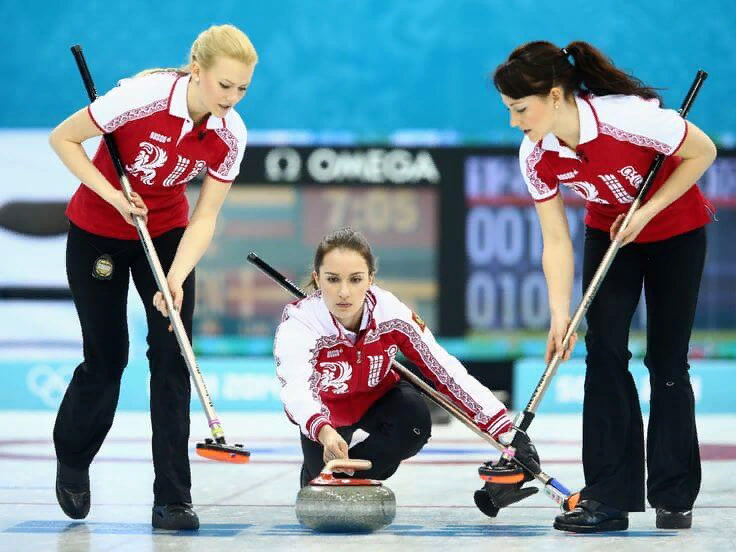 И в мишень спортсмен стреляет,И на лыжах мчится он.А вид спорта называютОчень просто:   ……….?
Ответ: биатлон
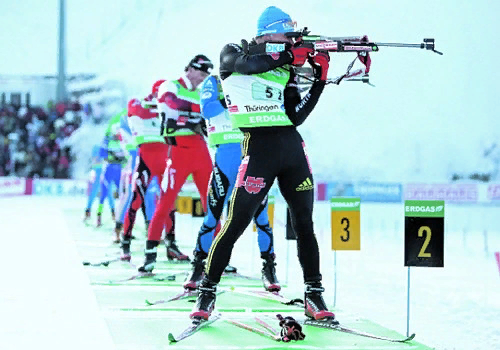 Вид спорта, где спортсмены на одной короткой и широкой лыже  могут не только кататься, но и делать разные трюки?
Ответ: сноуборд
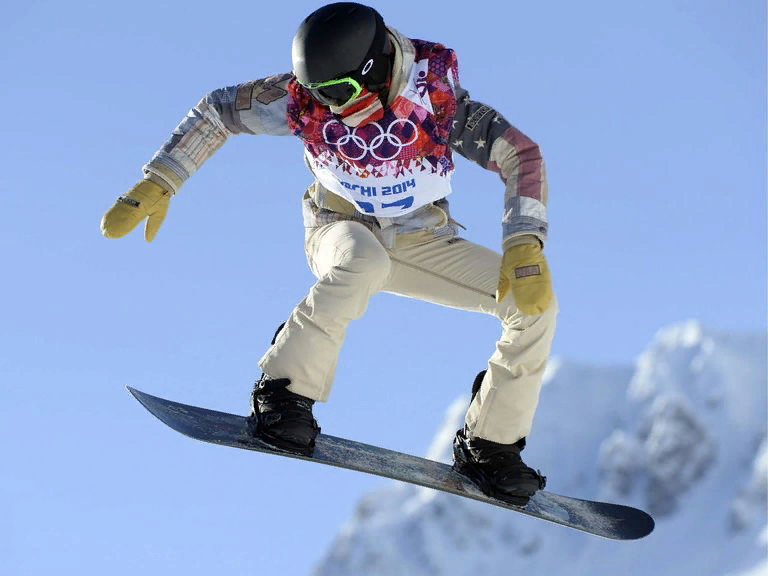 Про этот спортЯ много слышал:Воздушный акробат на лыжах ?
Ответ: фристайл
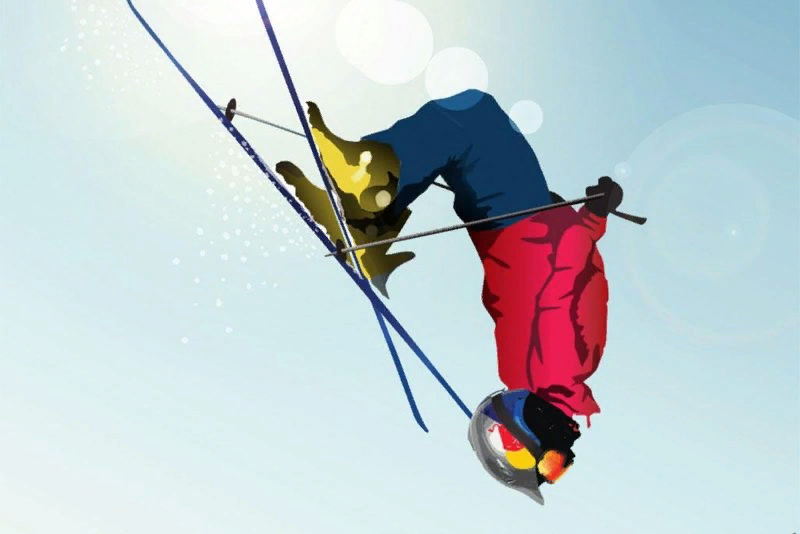 В каком зимнем виде спорта используется музыка?
Ответ: фигурное катание
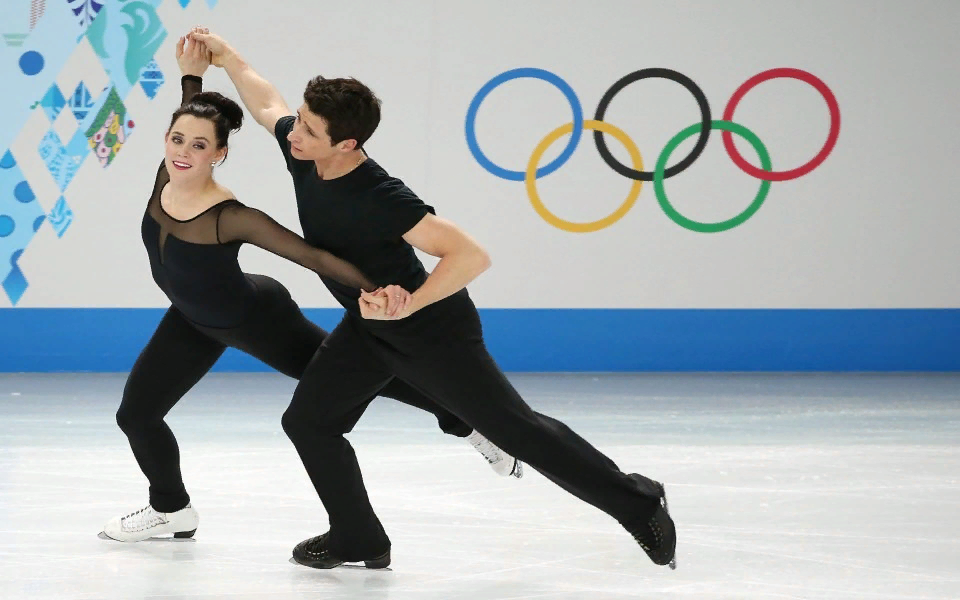 Вид спорта, в котором необходимо как можно быстрее на коньках преодолевать определённую дистанцию на льду по замкнутому кругу?
Ответ: конькобежный спорт
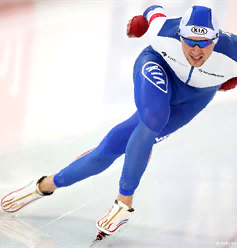 Хоккеист, нападающий и капитан клуба НХЛ «Вашингтон Кэпиталз» ?
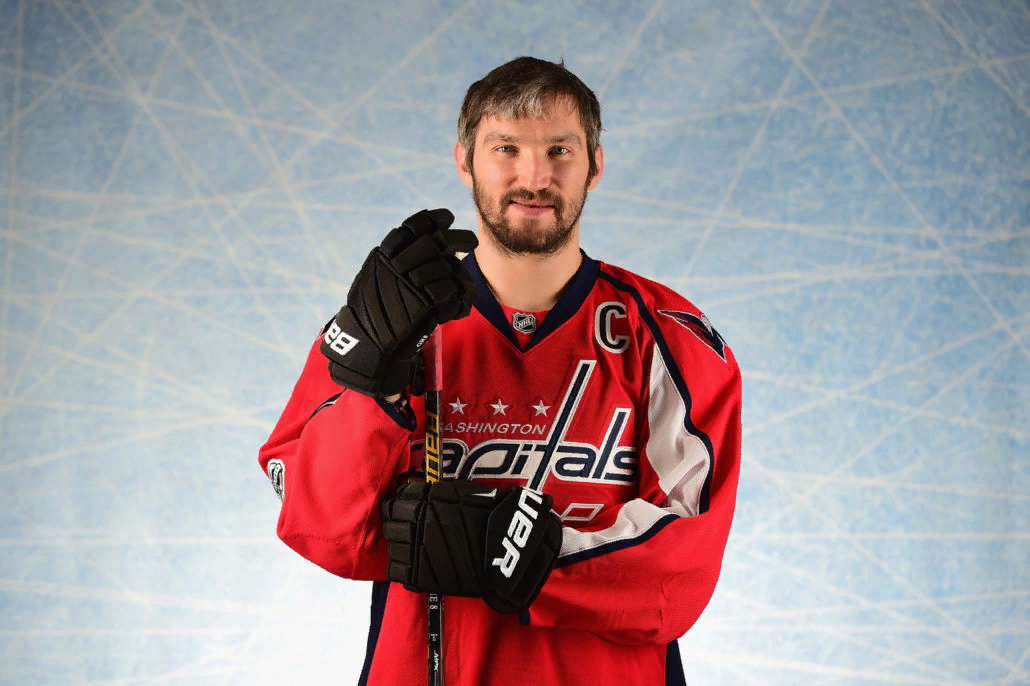 Ответ: Александр Овечкин
Фигуристка, выступавшая в одиночном катании?
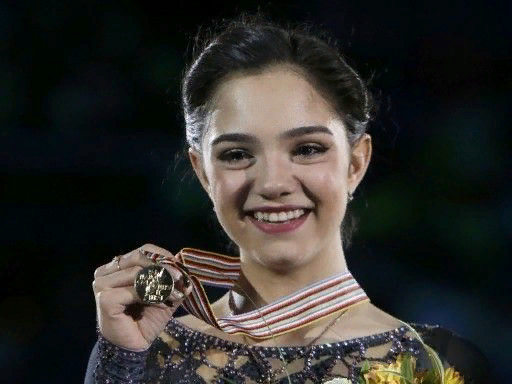 Ответ: Евгения Медведева
Сколько хоккеистов может находиться на площадке от каждой команды?
Ответ: 6
К какому виду спорта относится это спортивное оборудование?
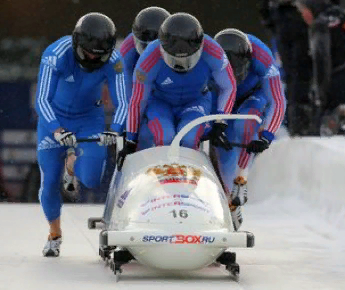 Ответ: бобслей
Знаменитый тренер по фигурному катанию?
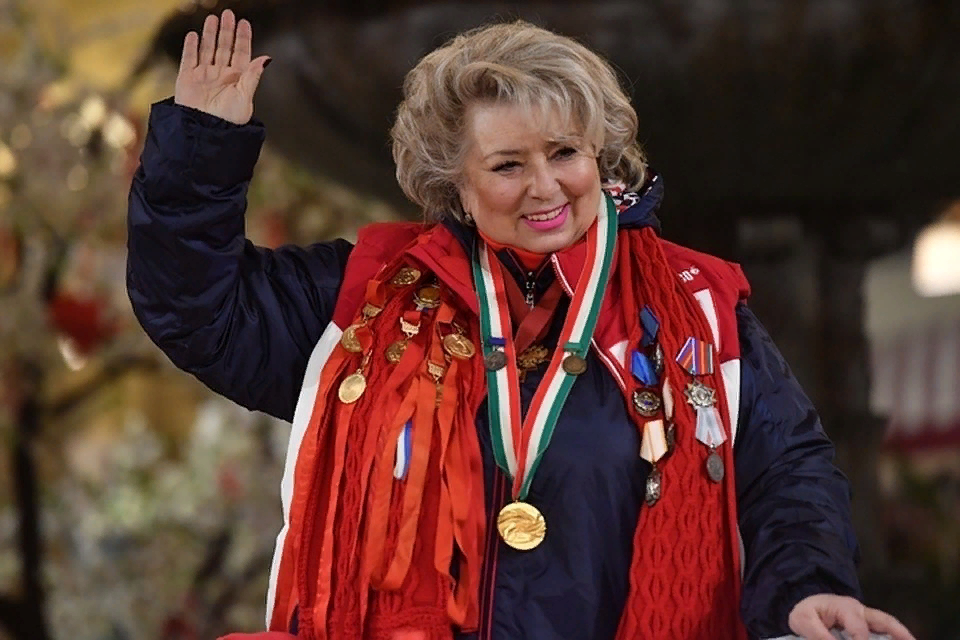 Ответ: Татьяна Анатольевна Тарасова
МОЛОДЦЫ